4.3B Trigonometric Ratios
Yes
Does point P lie on the unit circle?
If Point P is the point on the terminal arm of angle  that intersects the unit circle, in which quadrant does P lie?
III
Determine the exact values of the 6 trigonometric ratios.
Math 30-1
1
Determine the exact value of the trig ratios given
Must be in Quad IV
x
q
-5
7
Math 30-1
2
Using Technology
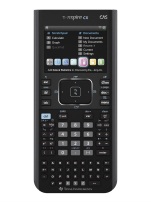 sin 30º=
trig
function
angle
trig ratio
Given sin 30º
Given sin θº = ½
Asking for the sine ratio value 
when angle θ is 30°
Asking for the value of angle θ
when the sine ratio is ½
Enter sin 30°, the answer is a ratio
Use the inverse of the
sine ratio which gives the angle.
Enter sin-1 (½), the answer is an angle.
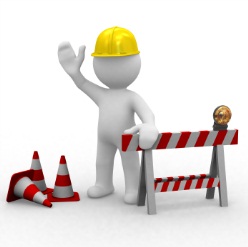 When a positive ratio is used, the calculator will display the  reference angle.
The mode of calculator must match the domain of the angle, degrees or radians.
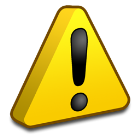 Math 30-1
3
Deteriming the Measure of an Angle Given the Ratio
trig
function
angle
trig ratio
0 ≤ θ < 3600
Determine the measure of θ.
cos θ = -0.6691
The trig ratio is negative, indicating that the x-coordinate is negative, therefore, the angle θ would be found in Quadrants II or III.
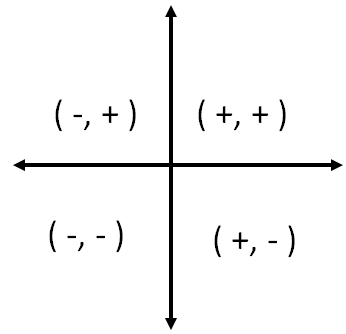 The trig ratio is not an exact value:
use inverse cosine.
Domain is in degrees.
The reference angle is 480.
θ   = 1320 or 2280
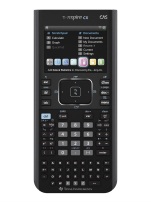 Alternate Method
nSolve(cos(x)=0.6691,x)
Math 30-1
4
The point                        lies at the intersection of the unit circle 

and the terminal arm of an angle θ in standard position.
Determine the measure of angle θ for each domain.
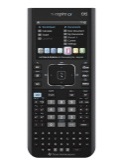 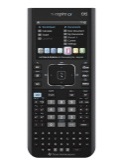 Degrees
Radians
Point A is in quadrant IV
Point A is in quadrant IV
Reference
Reference
Math 30-1
5
Determine Angle q , Given an Exact Trigonometric Ratio
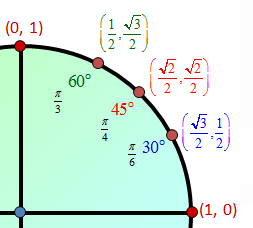 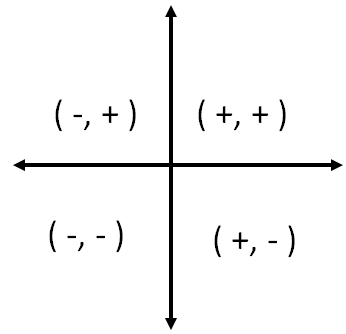 Determine the value of angle q.
0 ≤ q < 2p
y is positive in
Q1 or Q2
RA =
x is negative in
Q2 or Q3
y/x is negative in
Q2 or Q4
RA =
RA =
Math 30-1
6
Find the Measure of an Angle q , Given an Exact Trigonometric Ratio
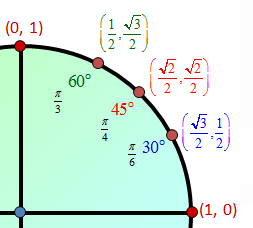 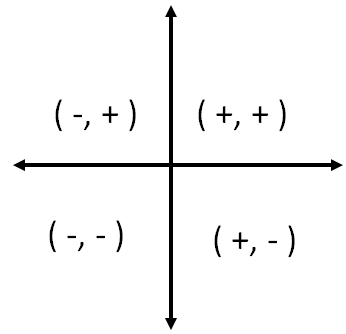 0 ≤ q < 2p
x is neg in
Q2 & Q3
y/x is pos in
Q1 & Q3
RA =
RA =
y is pos in
Q1 & Q2
Quadrantal
x value is 0
RA =
Math 30-1
7
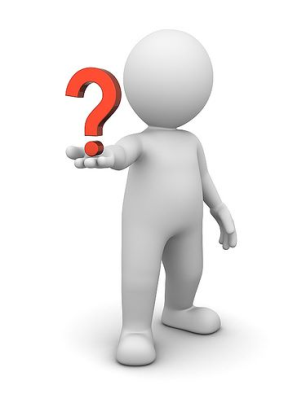 Jackie stated that
Is she correct?
What is the relationship between the angles?
Complete each equality.
Math 30-1
8
Assignment
Page 202
7, 5a,b, 10, 11a,c, 12, 14, 16, 19
Math 30-1
9